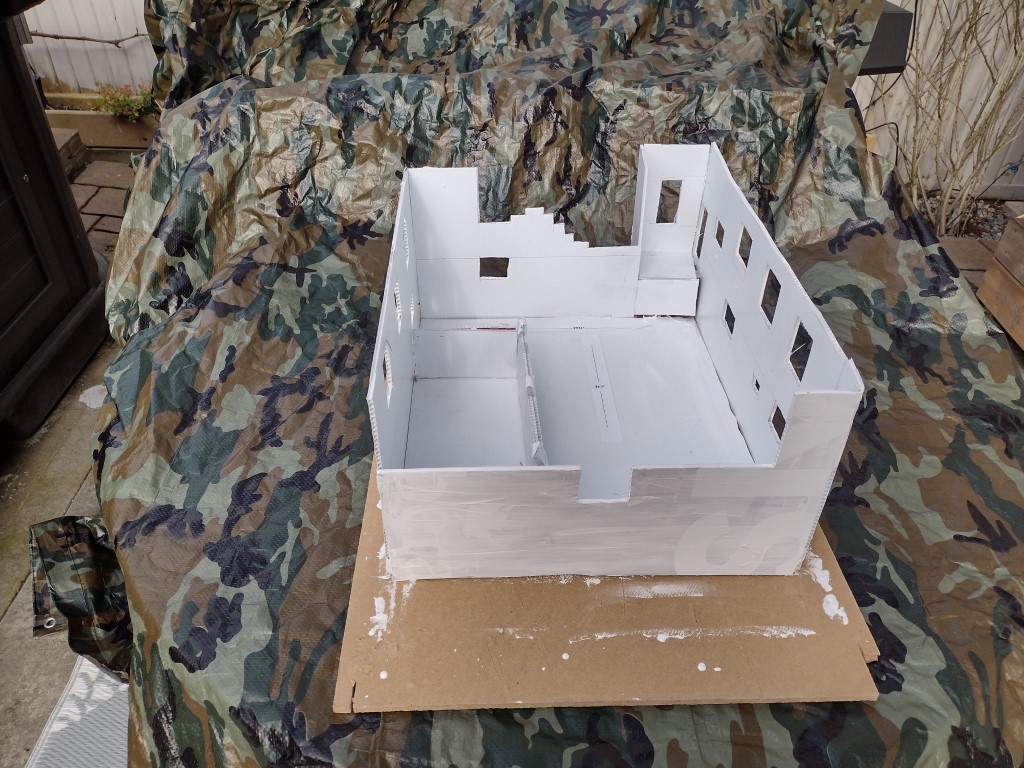 Existing Officers’ Quarters Structure
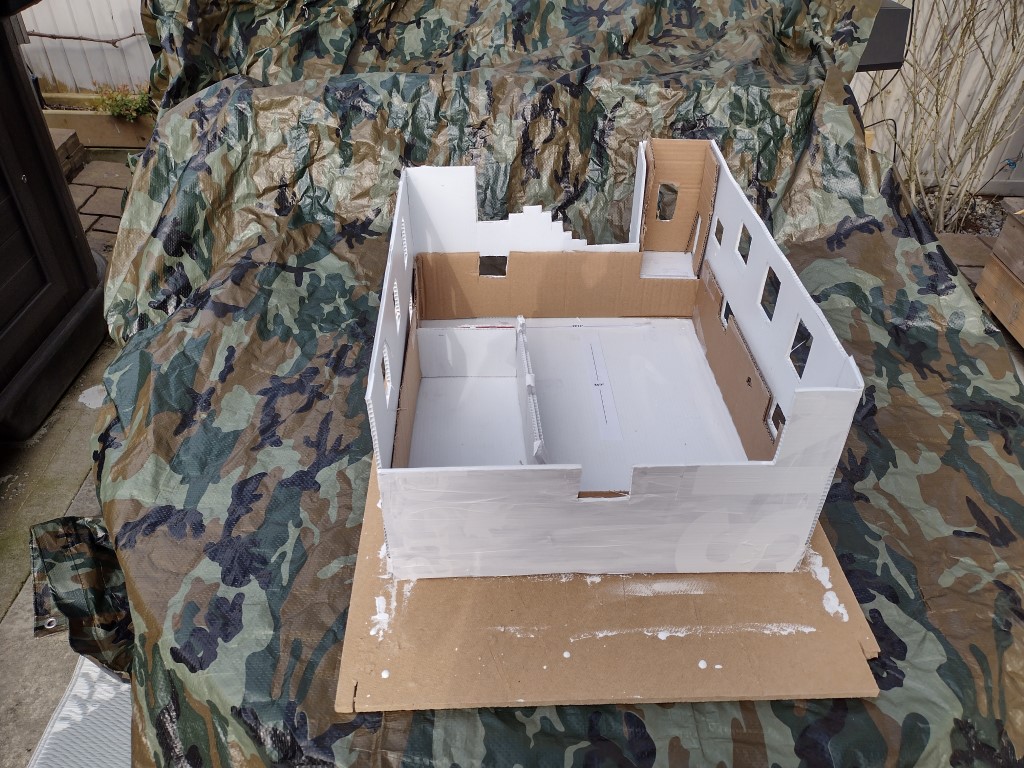 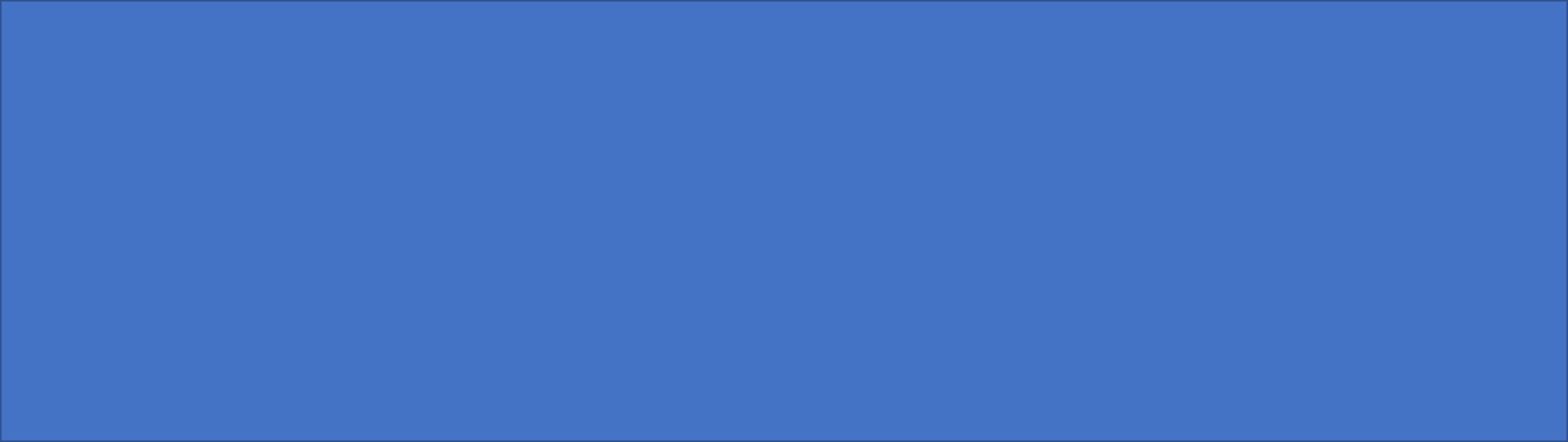 Officers’ Quarters
   - Addition of interior basement walls 
   – 2x4 construction, vapour barrier
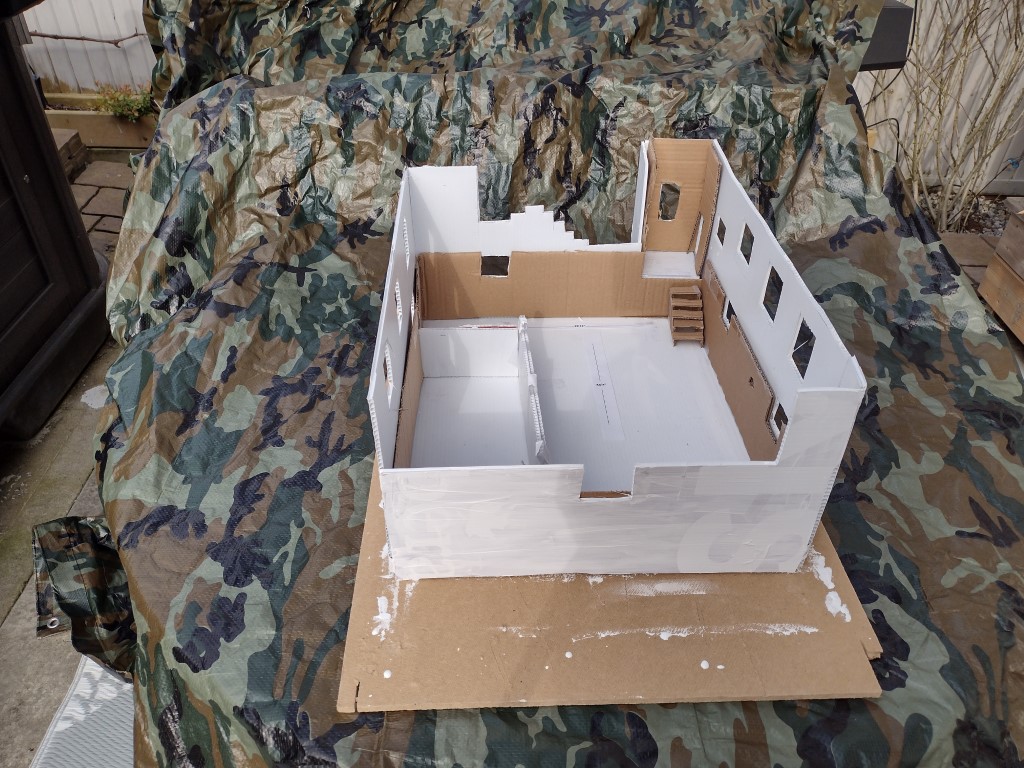 Officers’ Quarters
   - Basement stairs
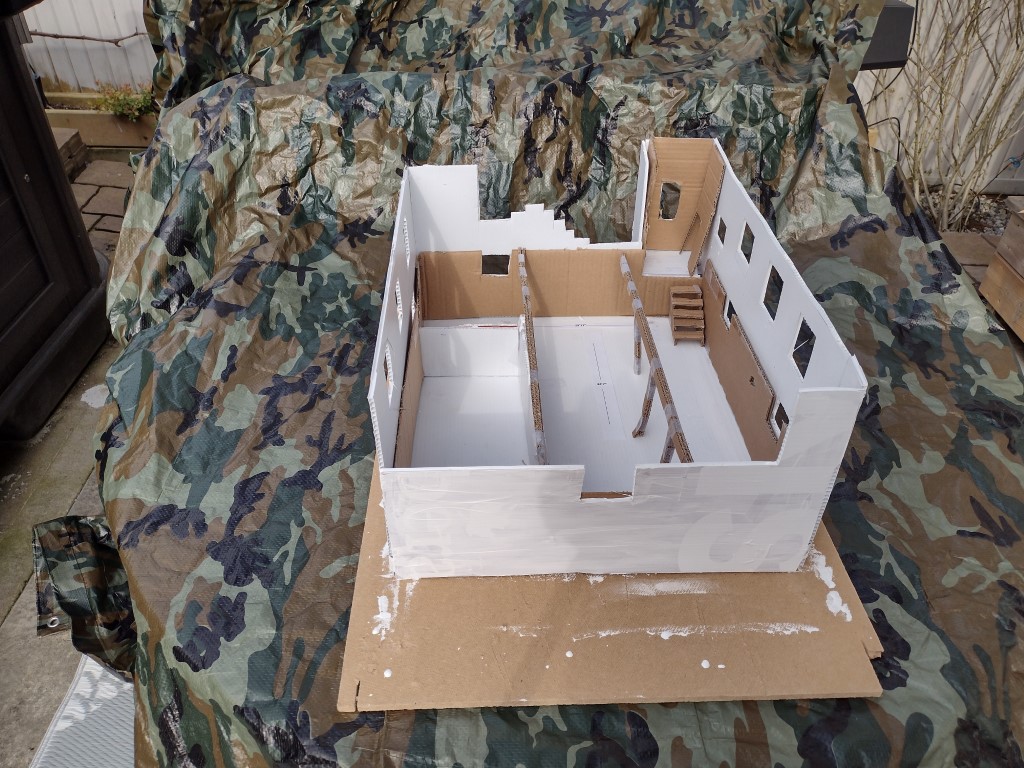 Officers’ Quarters
   - Floor supports – Wood or steel?
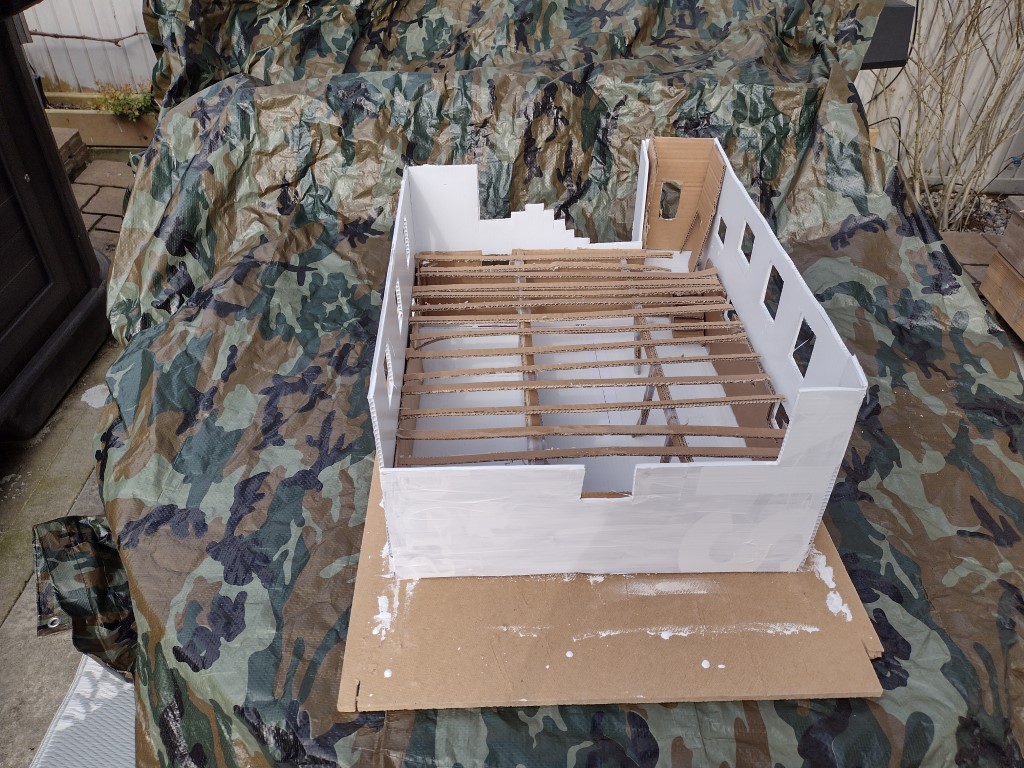 Officers’ Quarters
   - Floor trusses
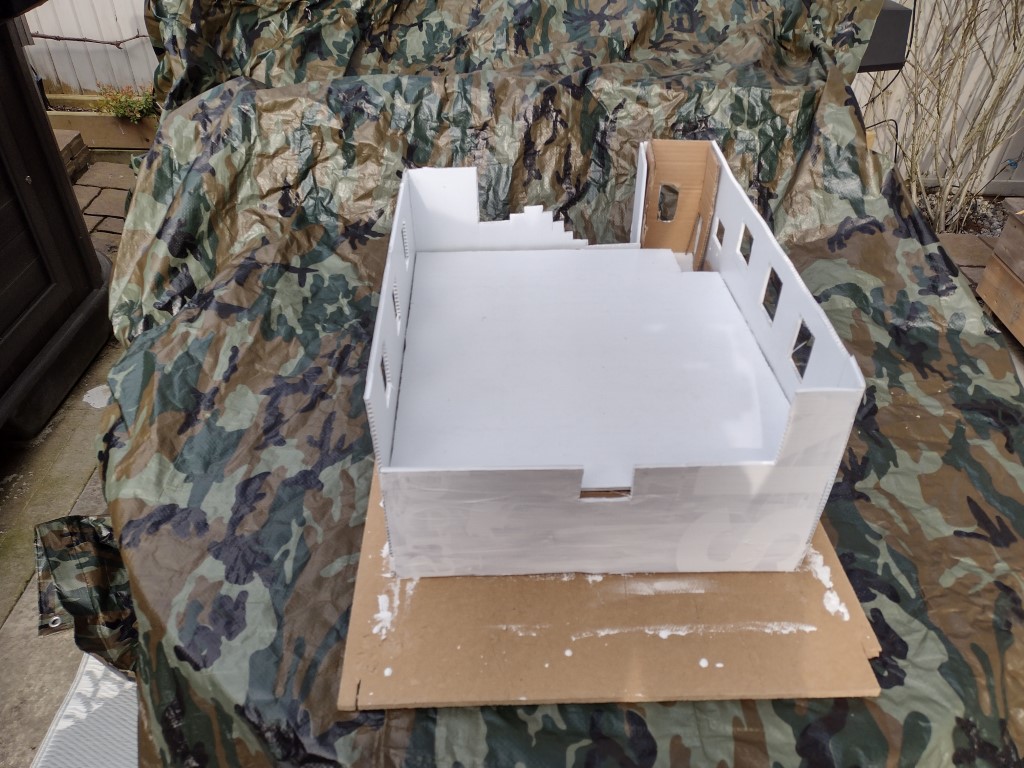 Officers’ Quarters
   - Flooring
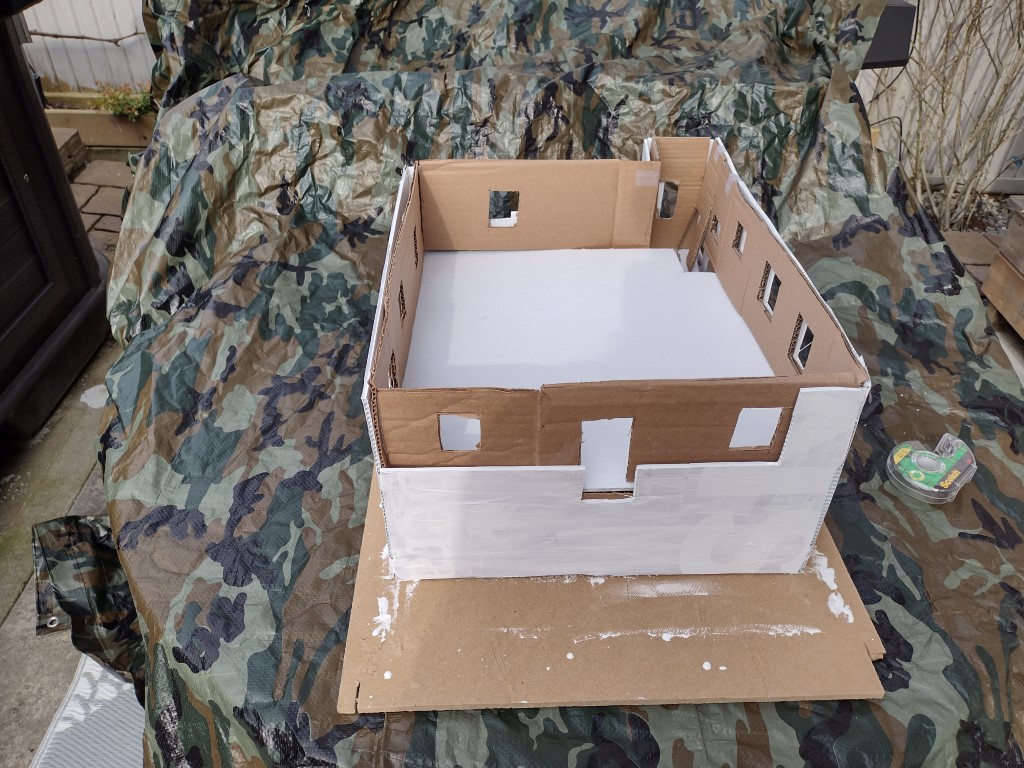 Officers’ Quarters
   - Upstairs 2 x 4 walls, staircase to rear door
   - Top of existing walls and window openings to be sealed
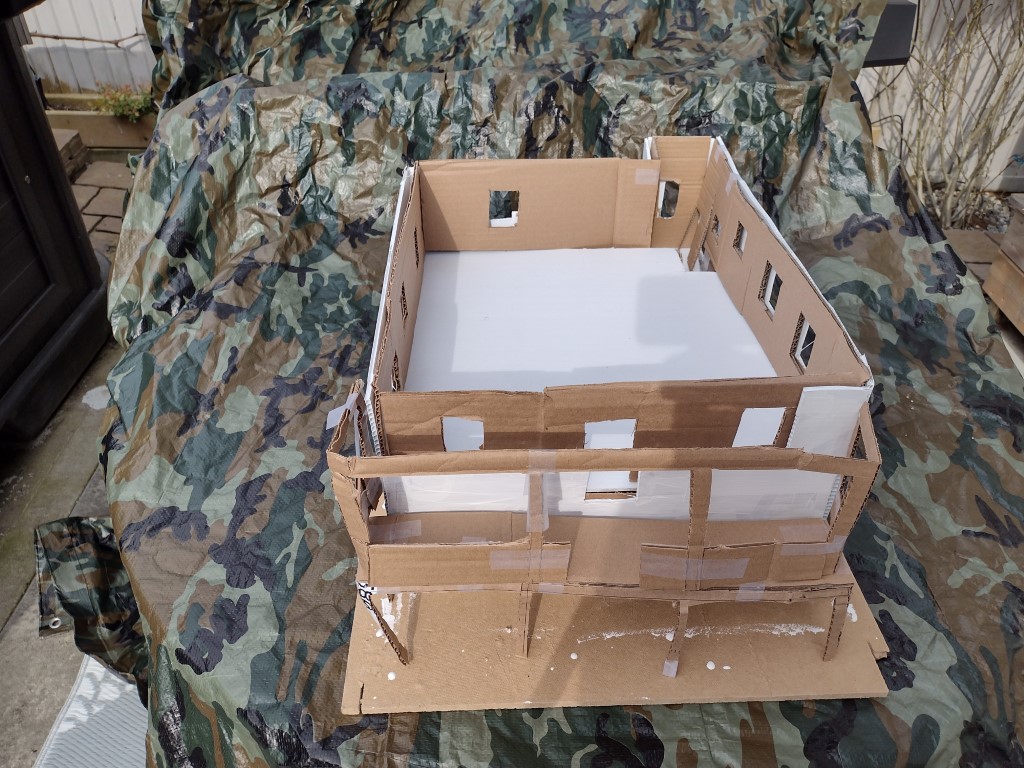 Officers’ Quarters
   - Front porch
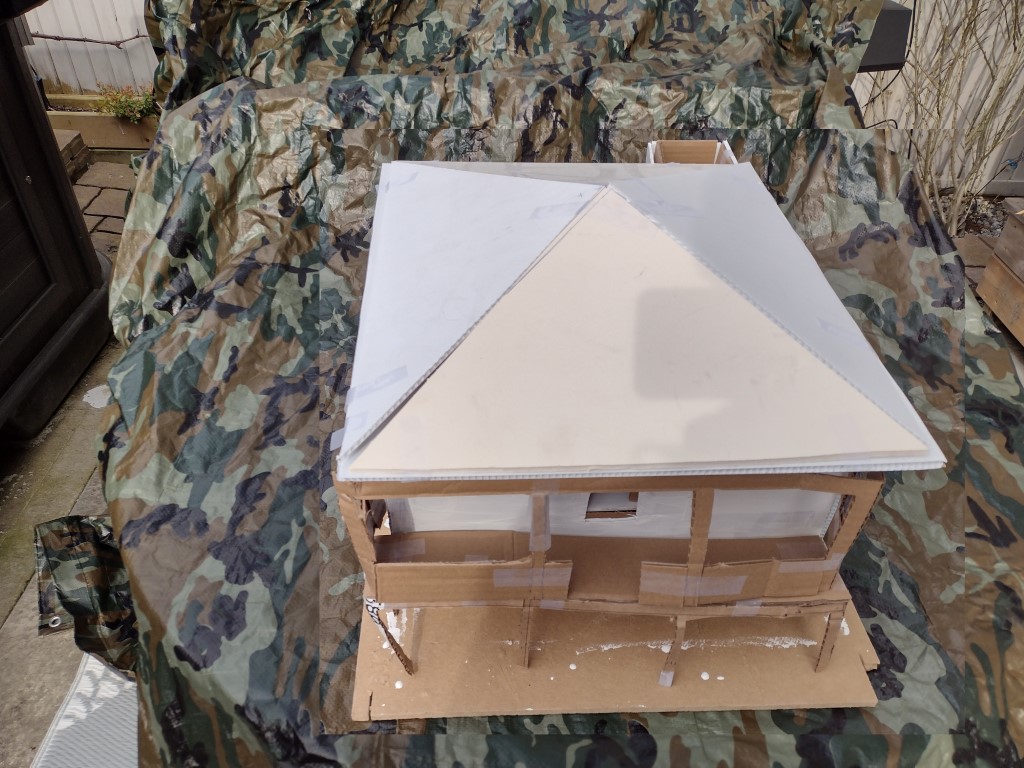 Officers’ Quarters 
   - Roof
   - Upper Window and stairs to be added